งดรับ
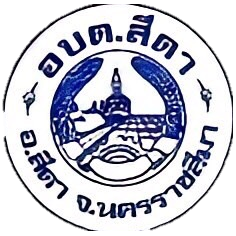 ตราสัญลักษณ์หน่วยงาน
N 
Gift 
Policy
งดให้
ประกาศเจตนารมณ์
“สุจริต โปร่งใส องค์การบริหารส่วนตำบลสีดา                               ใสสะอาด ๒๕๖๘”
องค์การบริหารส่วนตำบลสีดา